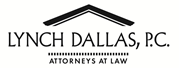 Providing Quality Legal Services to SCHOOL DISTRICTS Across Iowa
Established 1926
SCHOOL LAW: STAFF AND STUDENT ISSUES

Brett S. Nitzschke | Holly A. Corkery | Emily K. Ellingson
Lynch Dallas, P.C.
June 15, 2015
Employee Evaluation, discipline, and termination
Student conduct and discipline
Discrimination, bullying, and harassment claims
Contract interpretation and administration
Building and construction matters
Special education matters
Policy formulation, revision, and implementation 
Personnel policies and job descriptions
Negotiations and collective bargaining
Grievance and interest arbitrations
www.lynchdallas.com
brett@lynchdallas.com | hcorkery@lynchdallas.com | eellingson@lynchdallas.com
Twitter: @lynchdallaslaw
(319) 365-9101
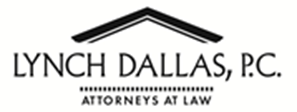 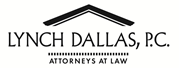 STUDENT CONDUCT
Established 1926
Student Conduct Policy – ALL STUDENTS

		VS.

Good Conduct Code – EXTRA-CURRICULAR PARTICIPANTS
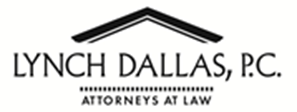 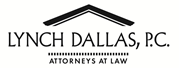 STUDENT CONDUCT
Established 1926
Student Conduct Policy
Applicable to ALL STUDENTS.
Conduct that disrupts or interferes with the educational program and/or the rights of other students.
When conduct occurs:
Conduct during school hours, on school property or vehicles, engaged in school activities
Other conduct if the conduct directly affects the good order, efficient management and welfare of the District
Reference Board policy on Student Conduct and/or student handbook for prohibited conduct for all students.
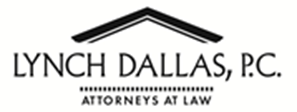 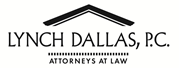 STUDENT CONDUCT
Established 1926
Student Conduct Policy (continued)
Examples of prohibited activities:
Open and/or persistent defiance of authority, school rules, and regulations (including extracurricular rules);
Assault or threatened assault on another person;
Extortion, intimidation or coercion;
Inciting others to violate the law or school rules;
Vandalism;
Gambling;
Theft or possession of stolen goods/property;
Sale, manufacture or distribution of illegal drugs, controlled substances, imitation controlled substances or drug paraphernalia;
Possession, use or being under the influence of illegal drugs, controlled substances, imitation controlled substances or drug paraphernalia.
Possession, use or threatening to use any instrument that is generally considered a weapon, an instrument that is normally not considered a weapon as a weapon, an imitation weapon or an explosive;
Possession, use or being under the influence of alcoholic beverages;
Use, possession, and/or transmission of tobacco or imitation substances;
Profanity; (CONTINUED ON NEXT SLIDE)
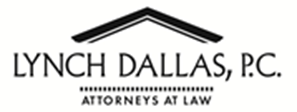 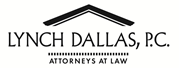 STUDENT CONDUCT
Established 1926
Student Conduct Policy (continued)
Examples of prohibited activities: (continued)
Possession of pornographic/obscene literature, items or materials;
Student dress which is suggestive, condones illegal activity or in some way disrupts the educational process;
Failure to abide by corrective measures for previous acts of misconduct;
Harassment in any form of another person;
Conduct which discriminates against others based upon an individual's sex, race, national origin, religion or disability;
Destruction, damage, unauthorized use, inappropriate use, and/or manipulation of hardware, software or any aspect or component of the school's electronic information system including the internet; or
Inappropriate sexual conduct including harassment, indecent exposure, and visible display of affection.
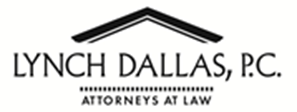 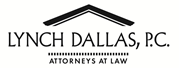 STUDENT CONDUCT
Established 1926
Student Conduct Policy Discipline
Reference Board policy on Student Conduct and/or student handbook for possible discipline
Investigating student conduct
Who investigates?
How to interview students
When to contact law enforcement
Due Process recommendations/requirements
Expulsion: specific legal due process requirements
All other forms of discipline: recommended due process of notice, right to receive information, etc.
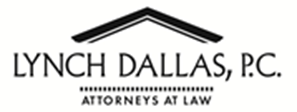 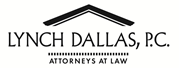 STUDENT CONDUCT
Established 1926
Student Conduct Policy Discipline (continued)
Possible discipline:
Handled by classroom teacher (minor offenses)
Removal from classroom
Detention
Probationary or Conditional Academic Suspension
Academic Suspension
In-school or out-of-school suspension
Cannot exceed 10 consecutive school days
Required with an assault of employee.
For special education student, have additional requirements
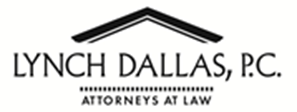 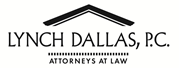 STUDENT CONDUCT
Established 1926
Student Conduct Policy Discipline (continued)
Possible discipline: (continued)
Expulsion
Only the Board can act to expel a student
Cannot exceed 1 calendar year
Must follow due process requirements for expulsion
Notice of reasons for expulsion provided.
Notice of date, time and place of expulsion hearing provided well in advance of hearing.
Notice that student is entitled to a closed hearing unless he/she requests an open hearing
Other due process requirements
For special education student, have additional requirements.
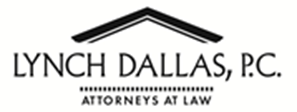 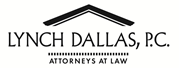 STUDENT CONDUCT
Established 1926
Student Conduct Policy Discipline (continued)
Special considerations when discipline involves special education student: 
Must determine whether student actually participated in misconduct.
Must determine whether student’s conduct was a “manifestation” of the student’s disability and whether conduct is the result of inappropriate placement (called “manifestation determination”).
For suspensions or above :
Must have an informal evaluation of IEP after any suspension
If suspension exceeds 10 days on a cumulative basis, must have formal evaluation of IEP
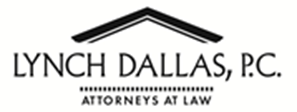 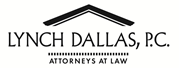 STUDENT CONDUCT
Established 1926
Good Conduct C0de
Applicable to STUDENTS INVOLVED IN EXTRA CURRICULAR ACTIVITIES (i.e., sports, music, drama, etc.).
Conduct during school hours vs. conduct out of school hours and off school premises.
Reference Board policy on Student Conduct, Department of Education’s requirements, and IHSAA and IGHSAU requirements for prohibited conduct for extra-curricular participants.
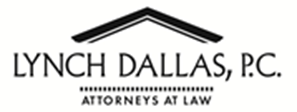 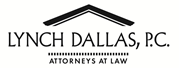 STUDENT CONDUCT
Established 1926
Good Conduct C0de Discipline
Reference Board policy on Student Conduct, Department of Education’s requirements, and IHSAA and IGHSAU requirements for discipline requirements.
Examples of discipline:
Activity suspension
Removal from activity
Prohibited from participating in any activity for one school year
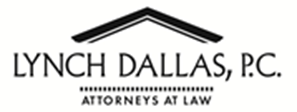 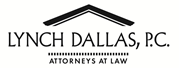 STUDENT RECORDS OVERVIEW
Established 1926
State Law - Iowa Code Section 22.7(1) states that “[p]ersonal information in records regarding a student, prospective student, or former student [that are] maintained, created collected or assembled by or for a school . . . shall be kept confidential . . . .”

Federal Law – the Family Educational Rights and Privacy Act (FERPA) outlines specific procedures school districts must follow when releasing student records.
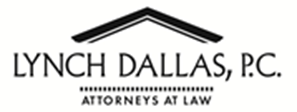 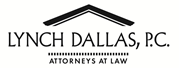 STUDENT RECORDS - ferpa
Established 1926
FERPA Definitions
Applies to any student in pre-kindergarten through twelfth grade.
Covers student educational records that are “those records, files, documents, and other materials which (i) contain information directly related to a student, and (ii) are maintained by an educational agency or institution or by a person acting for such agency or institution.”
Example: video surveillance
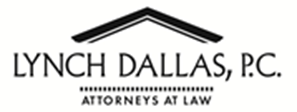 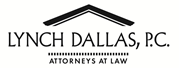 STUDENT RECORDS - ferpa
Established 1926
FERPA Definitions (continued)
Covers personally identifiable information, which is information that, alone or in combination, is linked or linkable to a specific student that would allow a reasonable person to identify the student with reasonable certainty.
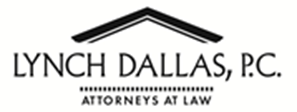 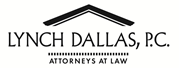 STUDENT RECORDS - ferpa
Established 1926
FERPA Definitions (continued)
Does not cover directory information, which can include “the student’s name, address, telephone listing, date and place of birth, major field of study, participation in officially recognized activities and sports, weight and height of members of athletic teams, dates of attendance, degrees and awards received, and the most recent previous educational agency or institution attended by the student,” that the District has notified parents as being considered directory information.
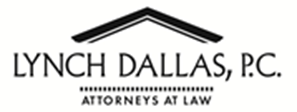 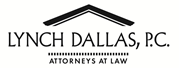 STUDENT RECORDS - ferpa
Established 1926
Parents’ Rights
Right to inspect and review the student’s education records within 45 days after requesting to review the information.
What about a record involving more than one student?
Right to a hearing to challenge or correct the student records that are inaccurate, misleading or in violation of FERPA.
Right to opt-out of the release of directory information without parental consent.
Right to consent prior to release of the student’s educational records except under certain conditions.
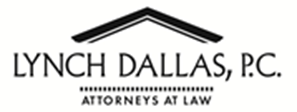 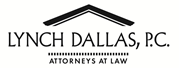 STUDENT RECORDS - ferpa
Established 1926
Students’ Rights
Once the student turns 18 years old or starts attending college, the rights of the parent(s) transfer to the student and the parent no longer has those rights.
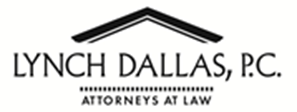 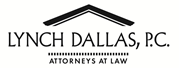 STUDENT RECORDS - ferpa
Established 1926
District’s Obligations
Must make records available for inspection within 45 days after a parent’s (or, if applicable, a student’s) request.
Charging for copies
Must provide an opportunity for a parent (or, if applicable, a student) to request that a record be amended.
Must provide notice of what is characterized as “directory information”.
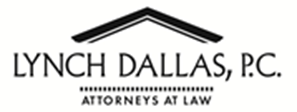 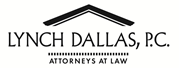 STUDENT RECORDS - ferpa
Established 1926
District’s Obligations (continued)
Must provide parents/students a “reasonable amount of time” to opt out of the District’s release of directory information without parental consent.
Must provide parents (or, if applicable, a student) a “reasonable amount of time” to opt out of the District’s release of directory information without parental consent.
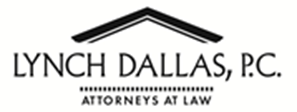 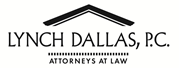 STUDENT RECORDS - ferpa
Established 1926
District’s Obligations (continued)
Must obtain the consent of parents (or, if applicable, a student) prior to releasing a student’s educational records, except in certain cases.
Consent must be (i) in writing, (ii) specify records, (iii) specify reasons for release, (iv) specify to whom records will be released, (iv) be signed and dated.
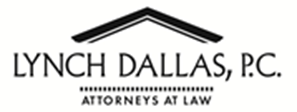 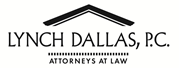 STUDENT RECORDS - ferpa
Established 1926
District’s Obligations (continued)
Does NOT have to obtain the consent of parents (or, if applicable, a student) prior to releasing a student’s educational records in the following cases:
Released to other school officials at the District with a “legitimate educational interest”.
Released to school officials at other school districts as long as (i) the District notifies the parent of the release; (ii) the District provides the parent a copy of the records, if requested; (iii) the District provides the parent an opportunity to challenge the content of the record.
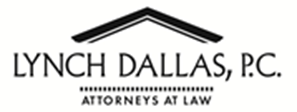 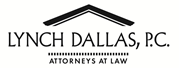 STUDENT RECORDS - ferpa
Established 1926
District’s Obligations (continued)
Does NOT have to obtain the consent of parents (or, if applicable, a student) prior to releasing a student’s educational records in the following cases: (continued)
Released to the Secretary of the U.S. Department of Education, “an administrative head of an education agency”, or state educational authorities to audit the District’s education program or to enforce federal legal requirements of federal funding.
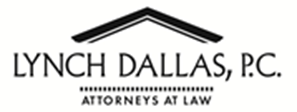 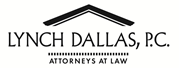 STUDENT RECORDS - ferpa
Established 1926
District’s Obligations (continued)
Does NOT have to obtain the consent of parents (or, if applicable, a student) prior to releasing a student’s educational records in the following cases: (continued)
Released in connection with a student’s request for financial aid.
Released or organizations conducting studies for or on behalf of educational agencies “for the purpose of developing, validating, or administering predictive tests, administering student aid programs and improving instruction”.
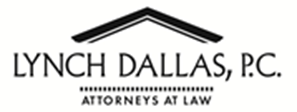 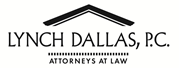 STUDENT RECORDS - ferpa
Established 1926
District’s Obligations (continued)
Does NOT have to obtain the consent of parents (or, if applicable, a student) prior to releasing a student’s educational records in the following cases: (continued)
Released to accrediting organizations.
Released to the parents of a dependent student of the parents.
Released in connection with an emergency to appropriate persons if the knowledge is necessary to protect the health or safety of the student or other persons.
Released to comply with a court order or a lawful subpoena.
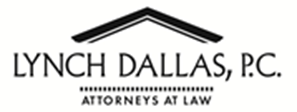 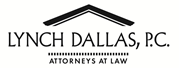 STUDENT RECORDS - ferpa
Established 1926
District’s Obligations (continued)
Must maintain a record indicating all individuals to whom information has been released.
Must ensure that any entity to which it releases information will no permit any other party to access the information without the parent’s written consent.
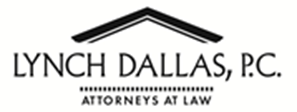 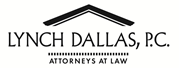 Questions?
Established 1926
Brett S. Nitzschke
Holly A. Corkery
Emily K. Ellingson
Lynch Dallas, P.C.
(319) 365-9101

brett@lynchdallas.com
hcorkery@lynchdallas.com 
eellingson@lynchdallas.com